High-Temperature Corrosion in CSP Systems
Payton Meade, Chemical engineering
a.m. Kannan, department of engineering, CTI
Arizona state university
What is CSP?
Concentrating Solar Power (CSP)

Not the same as the popular photovoltaic systems
Can produce energy after the sun goes down

Uses a field of mirrors to concentrate light to a point

Department of Energy (DOE) is currently funding the construction of many around the Southwest
Various CSP Power Towers
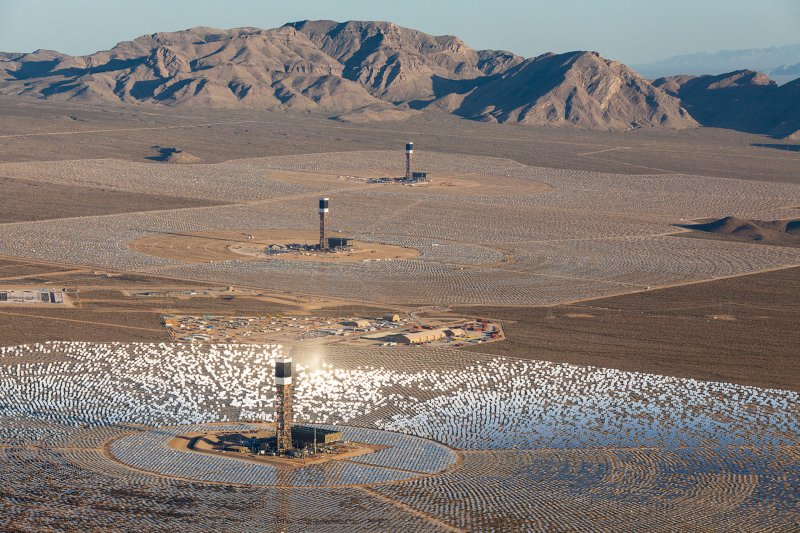 [1], [2] Photos courtesy of: SolarReserve
[Speaker Notes: Crescent Dune Right/Ivanpah Left. Ivanpah is low impact. Uses 170K heliostats. Powers 140K Homes in S. Cal.]
How It Works
Field of sun-tracking mirrors (heliostats) focus the light to a point on a receiver tower
Can track sun during summer and winter, when sun is at different angles to horizon
Temperatures over 1000 oC

Salt at top of receiver is heated
Acts as a heat transfer fluid (HTF)
Carries energy and transfers to water
Property of HTFs: low melt point
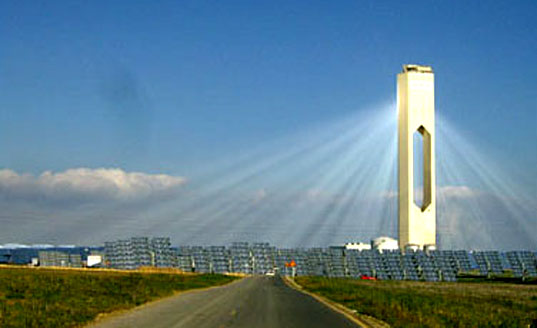 [3] Photo courtesy of: inhabitat.com
[Speaker Notes: Explain what HTF is: carries energy and transfers to water (steam generator)
	Properties of HTF (low melting point, stabile at high temps 1000, low corrosion piping)]
How It Works (cont.)
Heated salt goes through heat exchanger to produce steam
Some of the heated salt is sent to a storage tank– produces energy after the sun goes down

Steam turbine generates electricity
Most recent plants built can produce 
400 MWe (~140K homes) during peak periods [Ivanpah]
110 MWe (~75K homes) [Crescent Dunes]
[Speaker Notes: Ivanpah is largest in world with 3 power towers and 5 acres worth of heliostats
Crescent Dunes has one power tower]
Schematic of a CSP System
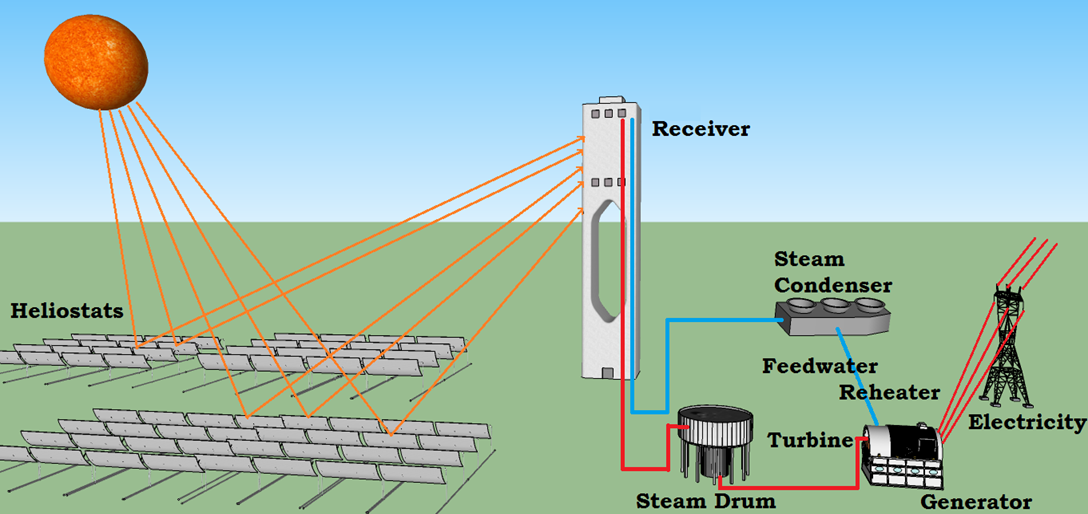 [4] Photo courtesy of: ASU Polytechnic, CTI
Types of Heat Transfer Fluids
Nitrates currently used in CSP systems
Solar Salt is the specific mixture used in commercial CSP
40 wt% KNO3 and 60 wt% NaNO3 
Eutectic mixture (lowest melting point)
Melting point: <200 oC
Stays stabile up to ~550-600 oC
First tested with Solar Two in the 1990s
Plants that use Solar Salt include Gemasolar and Crescent Dunes
[Speaker Notes: Eutectic—if the composition is changed at all, then the melting point will drastically change]
Improving HTFs
New salts developed to combat previous problems
Combat freezing issues in pipes
Hitec Salt: tertiary mixture 
7:53:40 wt% NaNO3:KNO3:NaNO2 
Lowered melting point: 142 oC
Lowered melting point also means it does not stay as stabile at high temperatures
Stabile up to ~530 oC
Objective
Study different salt compositions that could be used in CSP systems

Melting point under 250 oC

Stabile at temperatures above 800 oC

Low corrosion of SS and Nickel alloys

Costs less than $1/kg of salt
A New Molten Salt: Current Work
Multidisciplinary University Research Initiative (MURI)
ASU Polytechnic, Georgia Tech, University of Arizona
Funded by DOE under SunShot initiative
Reduce total installation costs of solar power by 2020
Goal of $0.06/kWh

New salt composed of NaCl, KCl, and ZnCl2
Chlorides stabile at high temperatures and low in cost
Highly corrosive and high melting temperature
Corrosion Mechanism
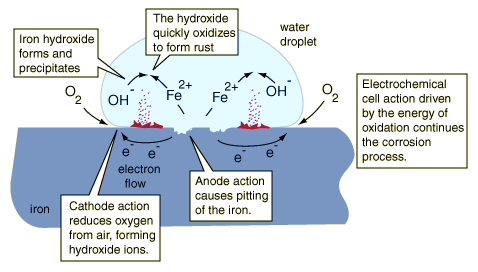 [Speaker Notes: Destruction of metals by electrochemical reactions with the environment
Pulls moisture from air in case of chloride
Chloride more corrosive—more electronegative. It ionizes the metal more quickly, causes metals to react with water.]
Corrosion Data Techniques
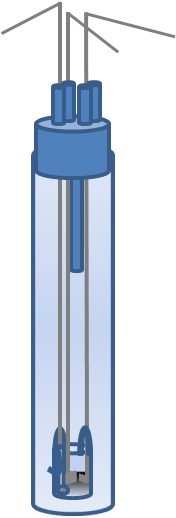 Thermocouple
log | I | vs E plot
482
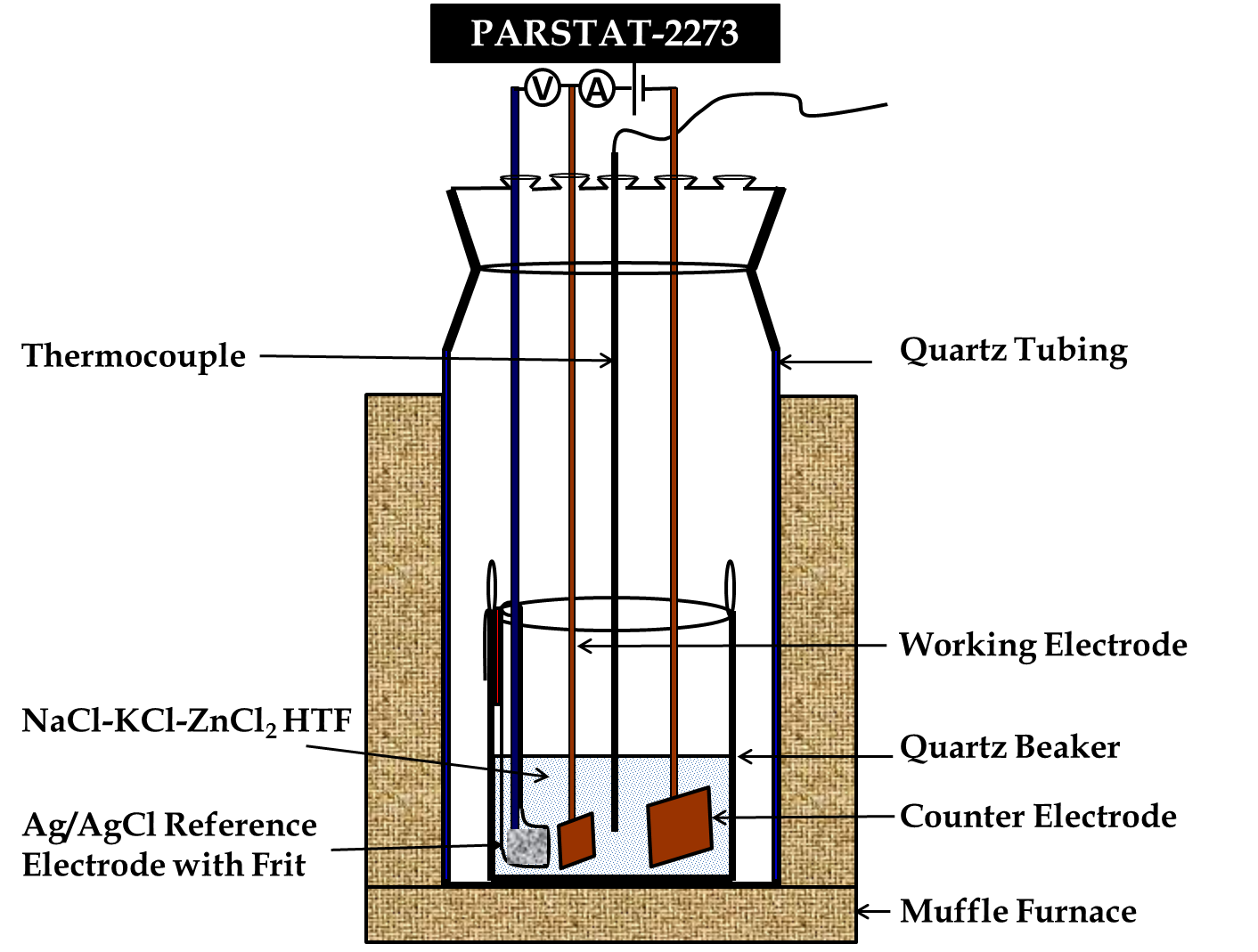 log | I | →
- ←E→ +
Furnace
Advanced Electrochemical System
Argon Gas Cylinder
Results from Tafel Technique
CR (µm/year) = K1 [icorr.EW/ρ]

K1= known constant, EW= equivalent weight of metal, ρ= density of metal
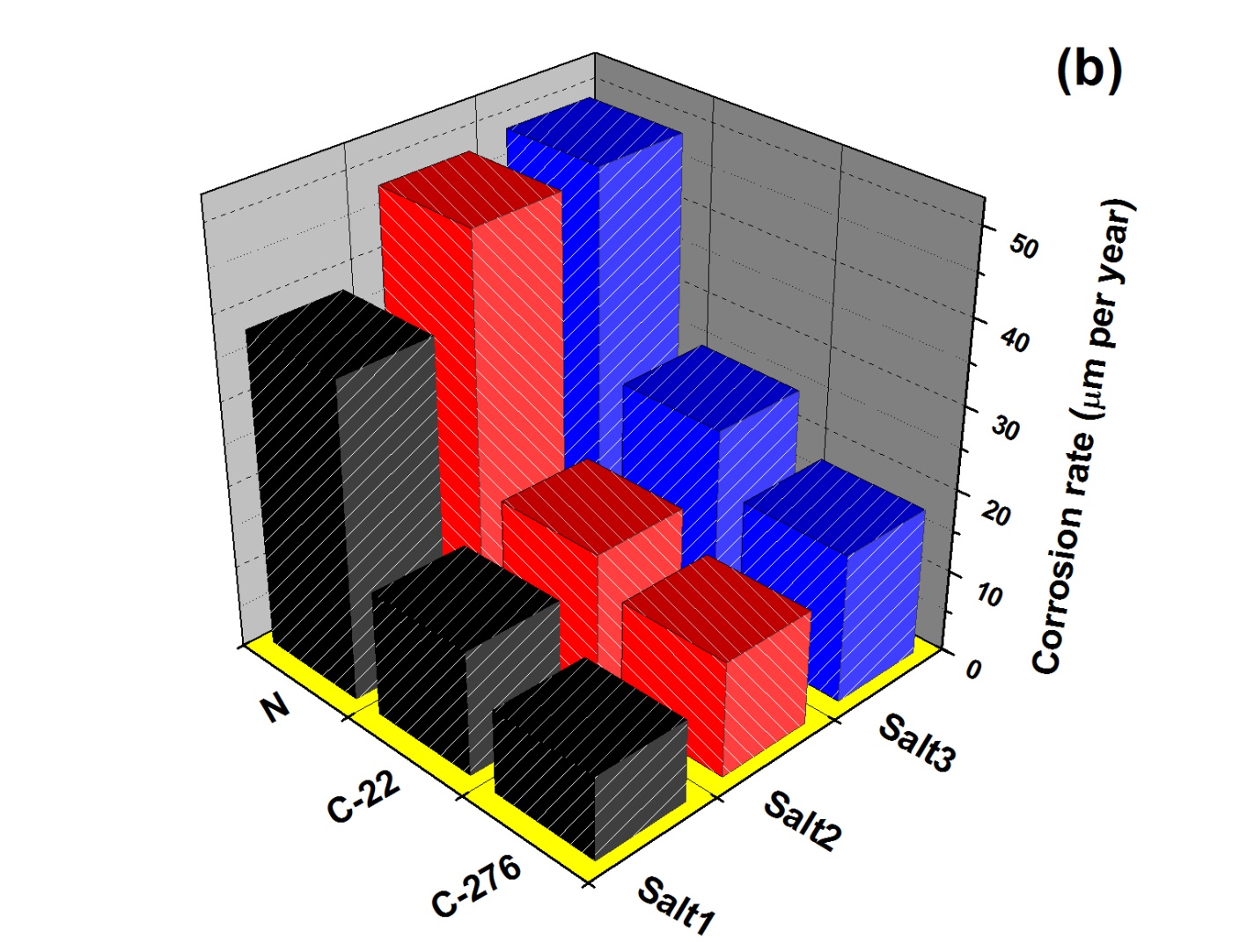 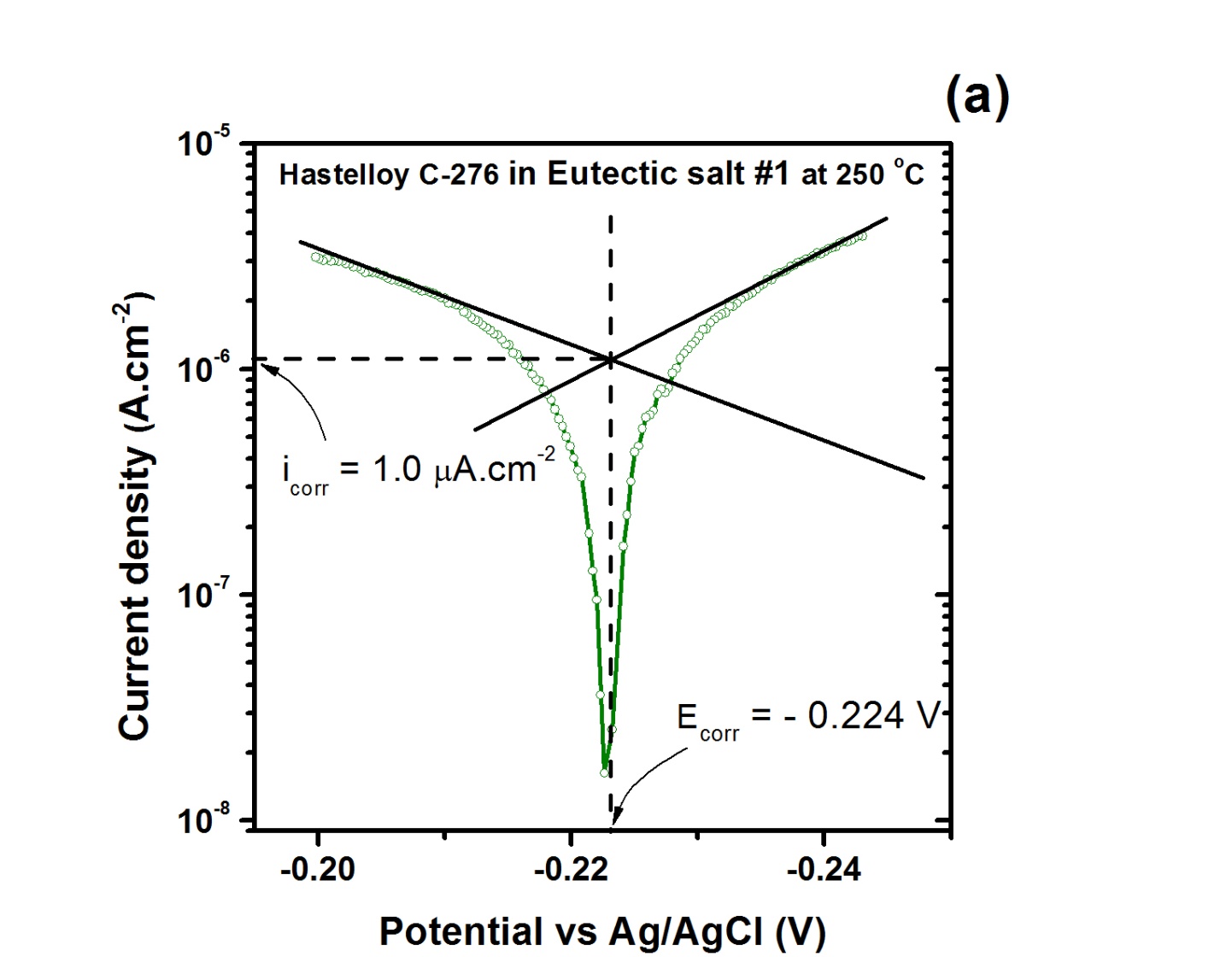 Findings
Corrosion of Hastelloy C-276 at 250 oC is ~10 µm/yr
Increases as temperature goes up
Due to Chlorine being more activated
Corrosion at 500 oC is ~40 µm/yr 
Corrosion at 800 oC is over µm/yr 
Nitrates under 10 µm/yr, need to replace nitrates

Need to reduce in order to be commercially feasible!
Corrosion Inhibitors
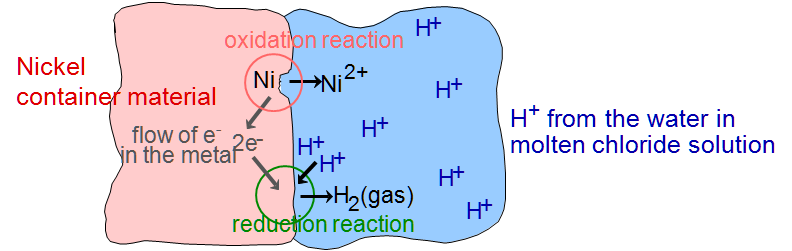 Nickel is ionized by Chloride and an oxidation/reduction reaction occurs spontaneously, corroding the metal
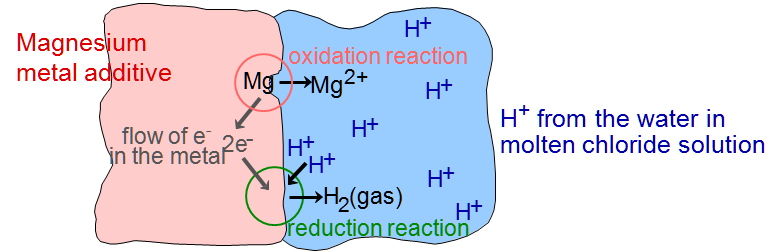 With an additive, the sacrificial metal is included in the O/R rxn, rather than the piping material
Example of Galvanized Steel
Zinc coating on piping causes a thin oxide layer to form, preventing corrosion
Passivation Layer

Cannot coat piping
Too hot
Additive to salt
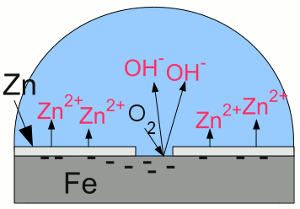 Continuing Work
Continue studies of the material in different temperatures/settings
Inert setting/temps up to 1000 oC

Continue to study additives to reduce corrosion 
Test different metals like Mg, Zn, and Al
Questions?